Physics for Everyone:How Particle Physics Benefits Society
Elizabeth Clements
Fermilab
December 1, 2010
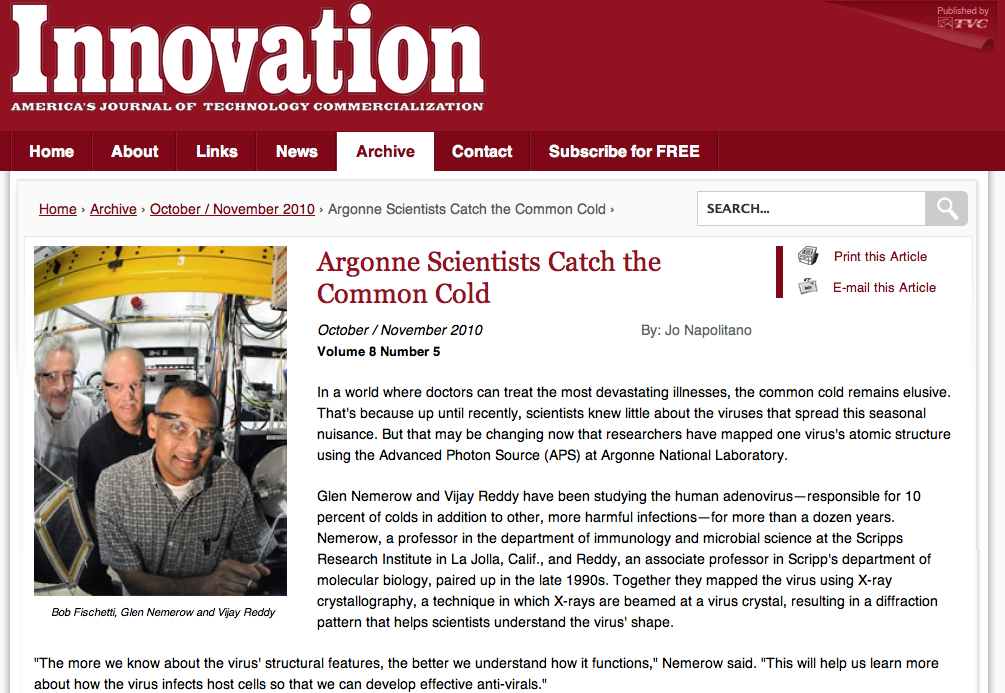 Physics for Everyone – Dec. 1, 2010
2
Particle physics is making headlines
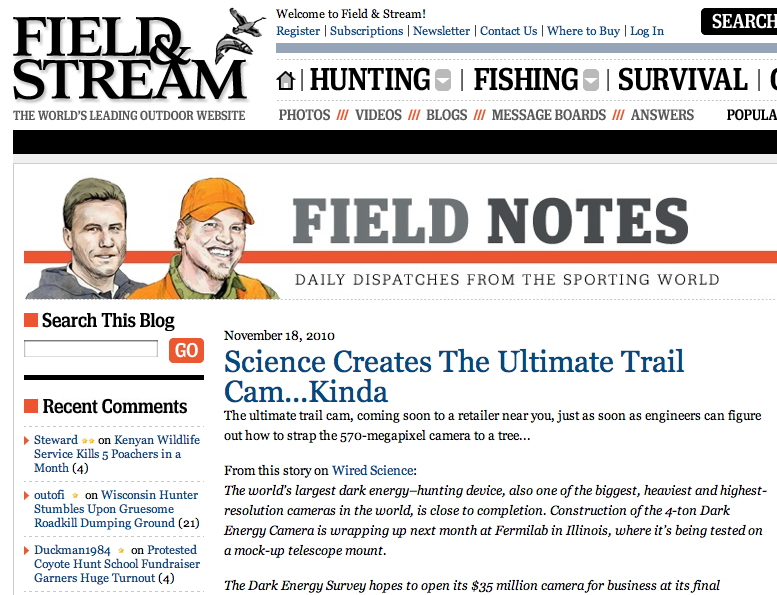 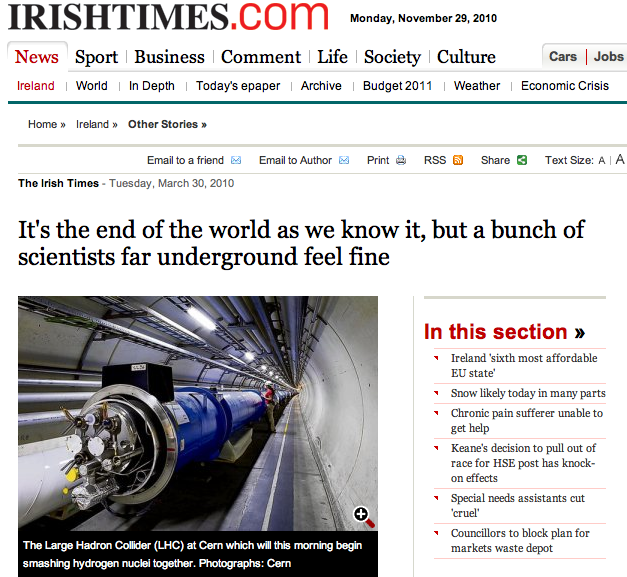 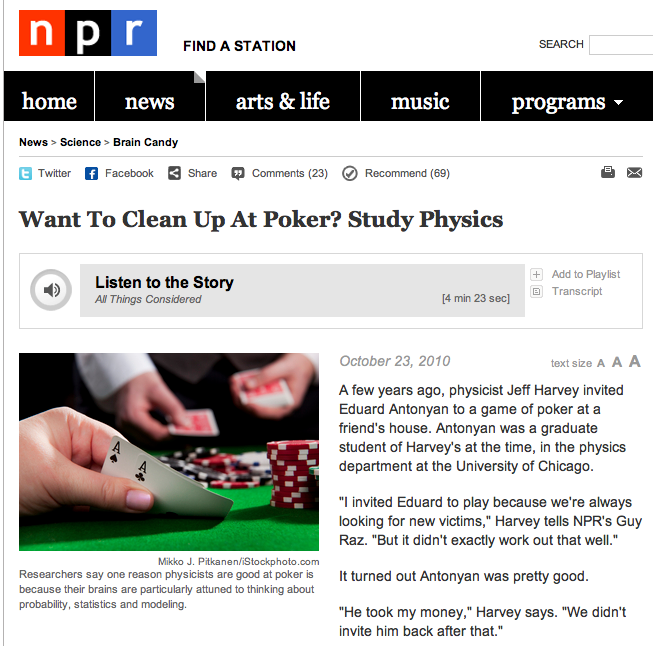 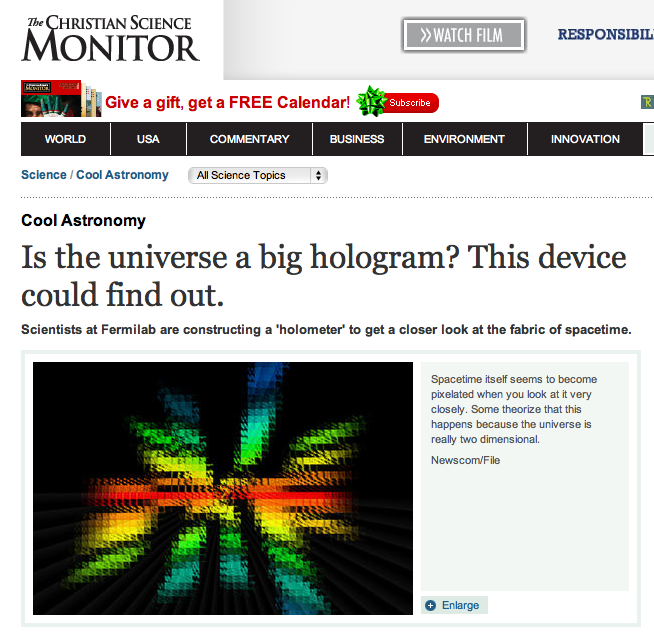 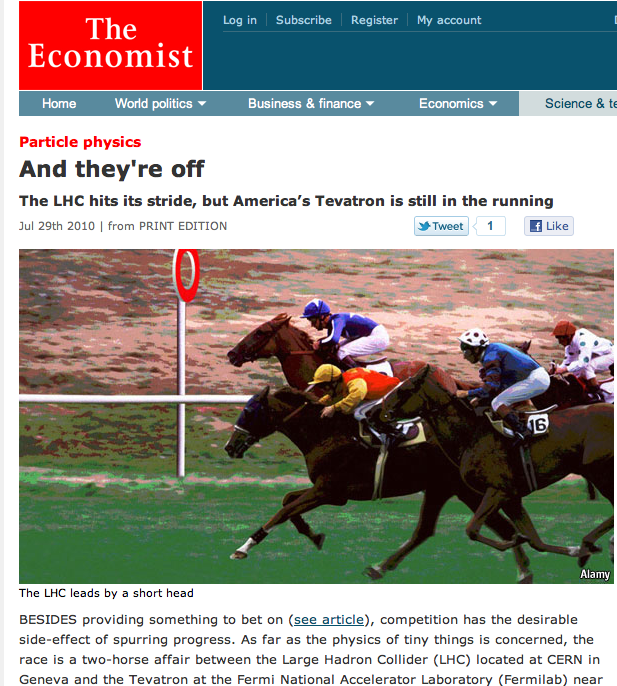 Physics for Everyone – Dec. 1, 2010
3
…making it on primetime
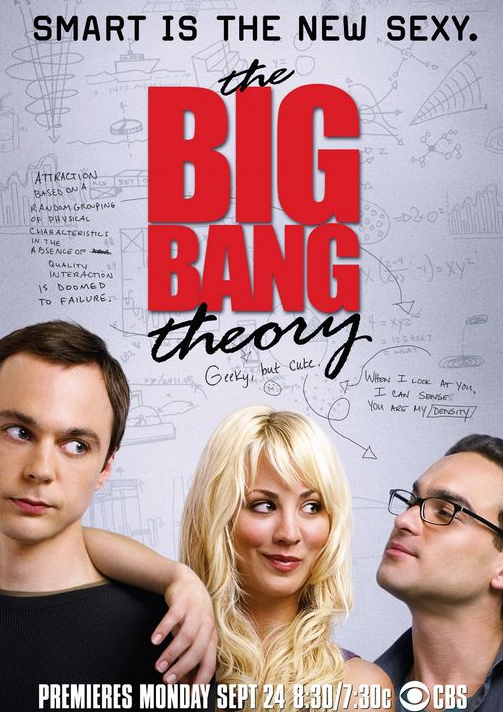 Physics for Everyone – Dec. 1, 2010
4
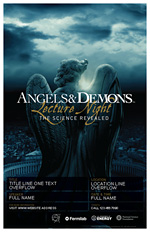 …making it in Hollywood
Physics for Everyone – Dec. 1, 2010
5
…not to mention romance!
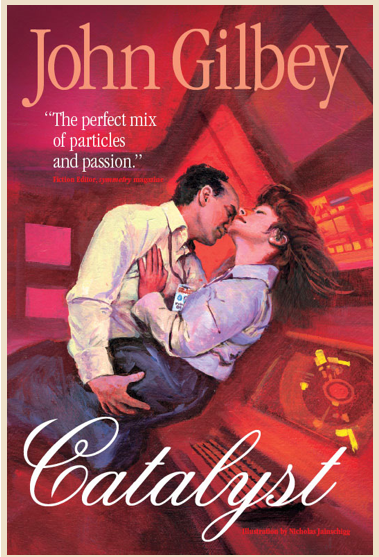 Physics for Everyone – Dec. 1, 2010
6
Behind the headlines
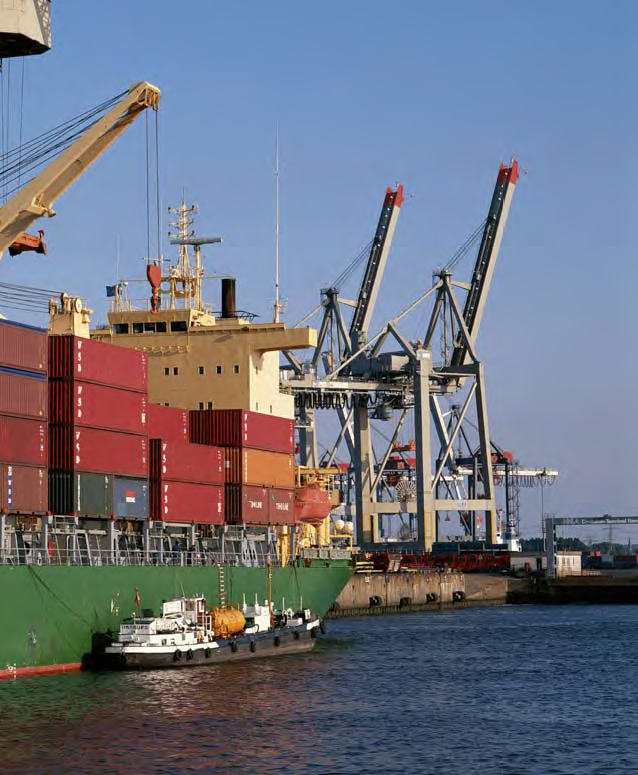 Roughly 30,000 particle accelerators can be found in factories, ports, hospitals and laboratories today.
Physics for Everyone – Dec. 1, 2010
7
Behind the headlines
All the products that are processed, treated or inspected have a collective annual value of more than $500 billion.
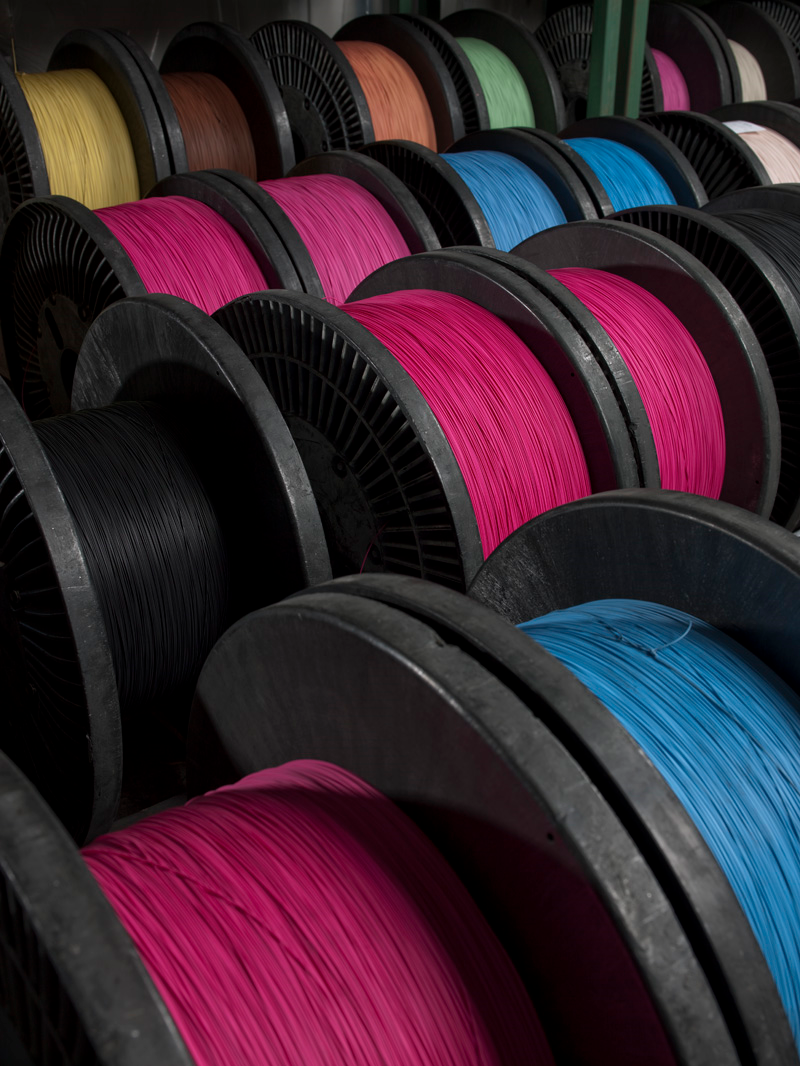 Physics for Everyone – Dec. 1, 2010
8
From science to society
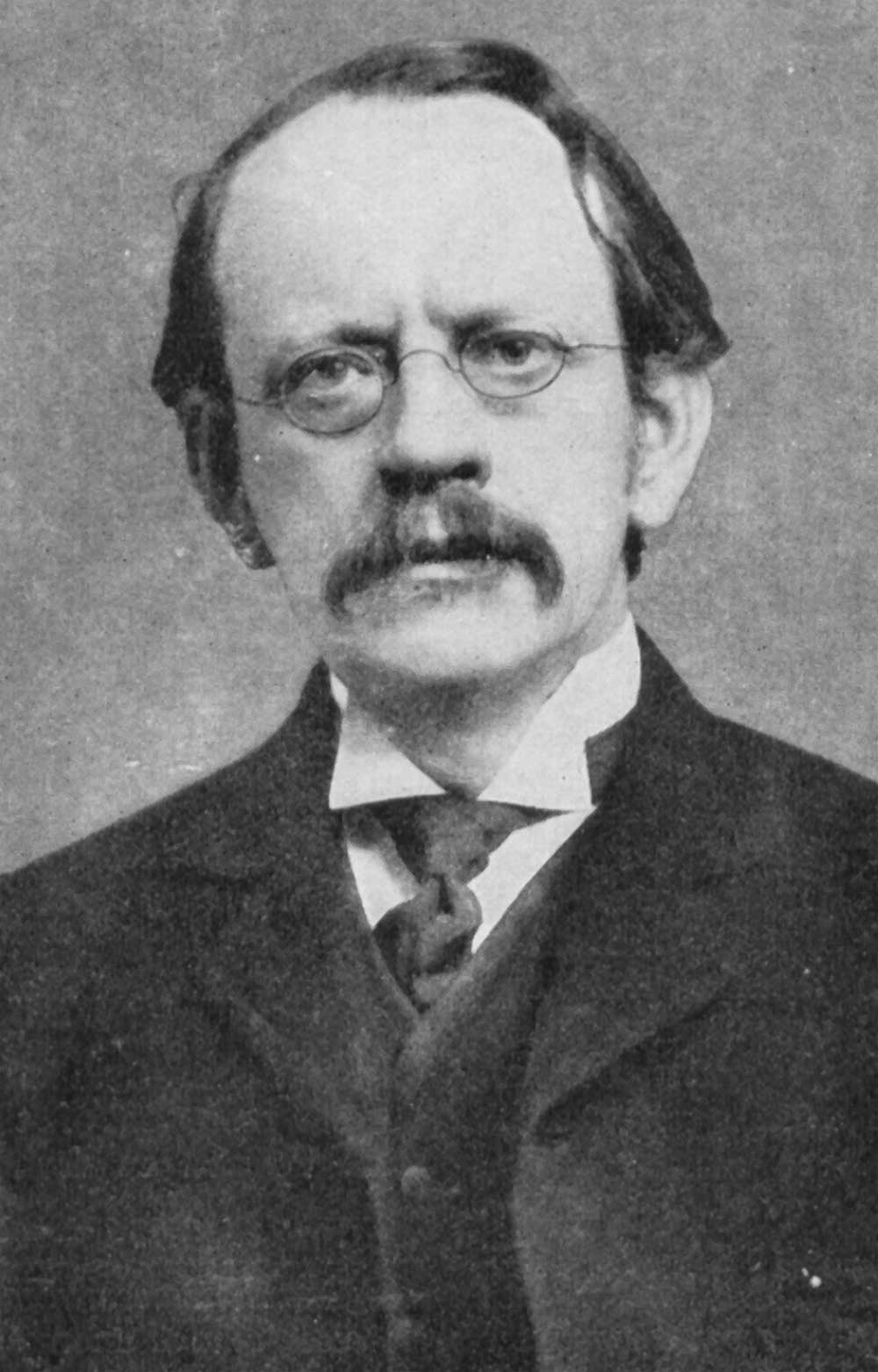 “By research in pure science I mean research made without any idea of application to industrial matters but solely with the view of extending our knowledge of the Laws of Nature….”
	JJ Thomson, 1916
Physics for Everyone – Dec. 1, 2010
9
From science to society
“…No, this method is due to an investigation in pure science, made with the object of discovering what is the nature of Electricity.”
	JJ Thomson, 1916
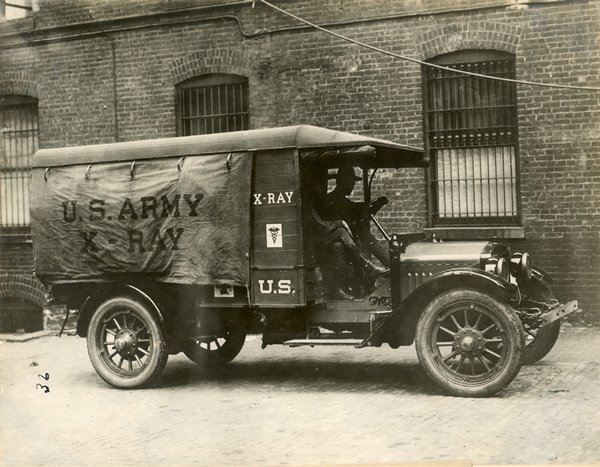 Physics for Everyone – Dec. 1, 2010
10
A classic example
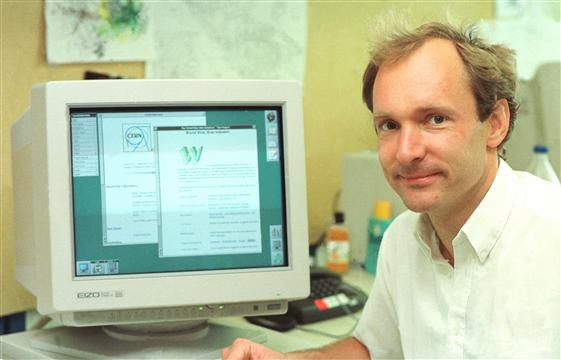 The World Wide Web
Physics for Everyone – Dec. 1, 2010
11
The World Wide Web
Physics for Everyone – Dec. 1, 2010
12
The World Wide Web
Physics for Everyone – Dec. 1, 2010
13
The World Wide Web
Physics for Everyone – Dec. 1, 2010
14
The World Wide Web
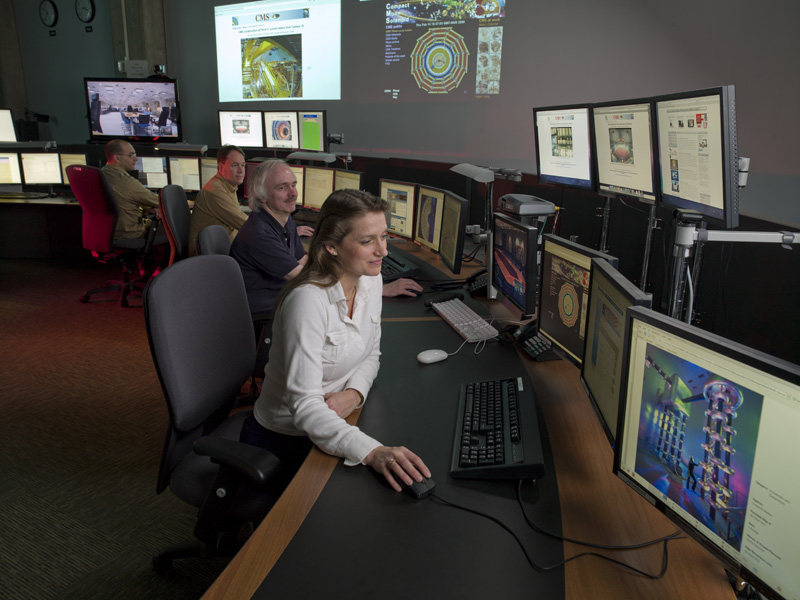 LHC Remote Operations Center at Fermilab
Physics for Everyone – Dec. 1, 2010
15
Another example close to our hearts…
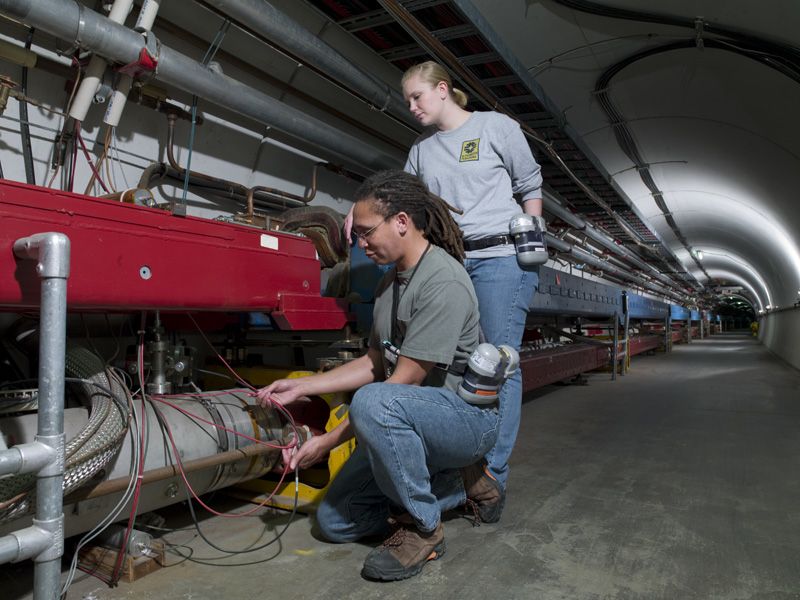 Physics for Everyone – Dec. 1, 2010
16
Magnetic Resonance Imaging
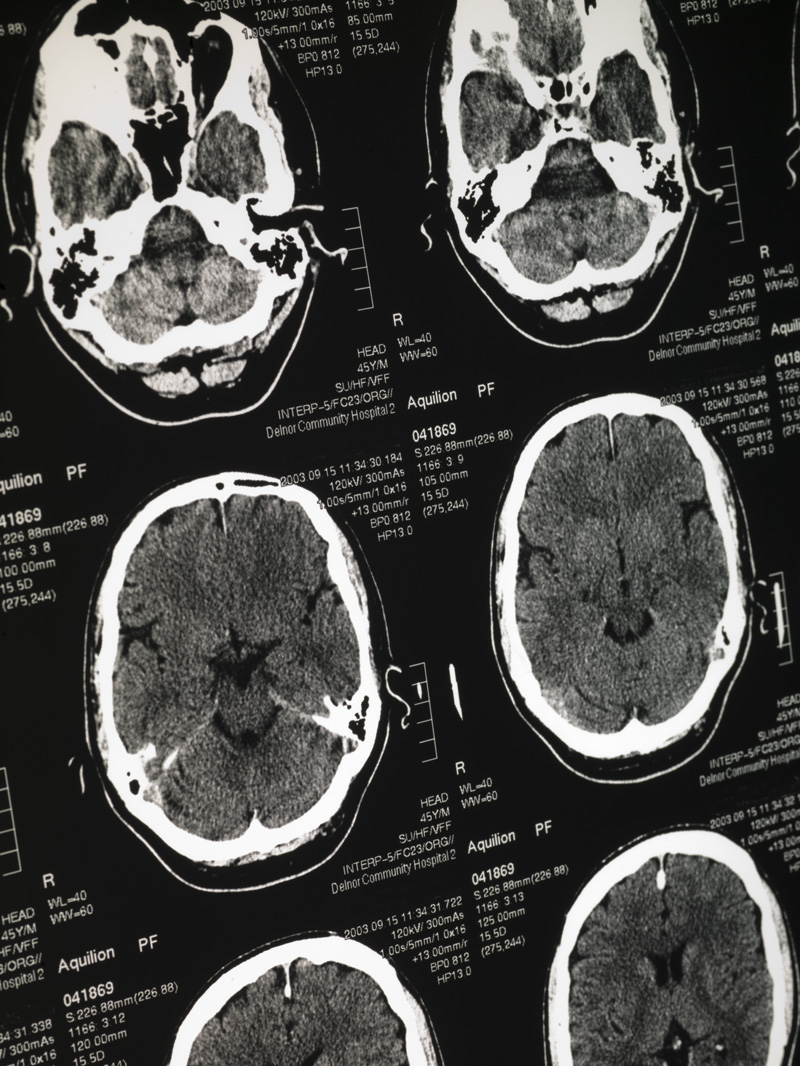 The superconducting wire designed for Fermilab’s Tevatron enabled the creation of powerful magnets for MRI scanners.
Physics for Everyone – Dec. 1, 2010
17
Superconducting wire by the ton
To build the Tevatron, Fermilab used 135,000 pounds of niobium-titanium-based superconducting wire and cable between 1974 and 1983.

Before that, the annual world production was a few hundred pounds.
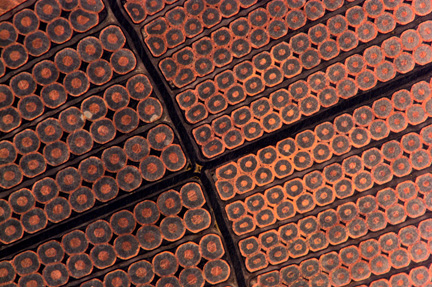 Physics for Everyone – Dec. 1, 2010
18
Paving the way for commercial development
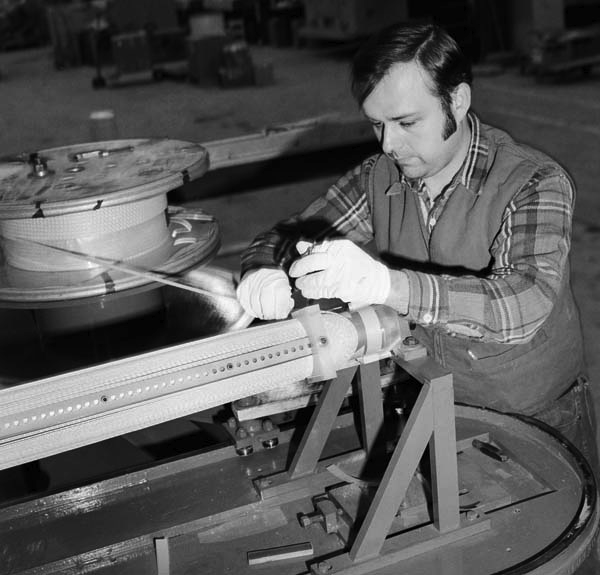 Fermilab opened the 
	door for companies 
	to manufacture superconducting cable 
	on a larger, more affordable scale.
”Every program in superconductivity that there is today owes itself in some measure to the fact that Fermilab built the Tevatron and it worked.” 
- Robert Marsh, Teledyne Wah Chang
Physics for Everyone – Dec. 1, 2010
19
From the first cyclotron….
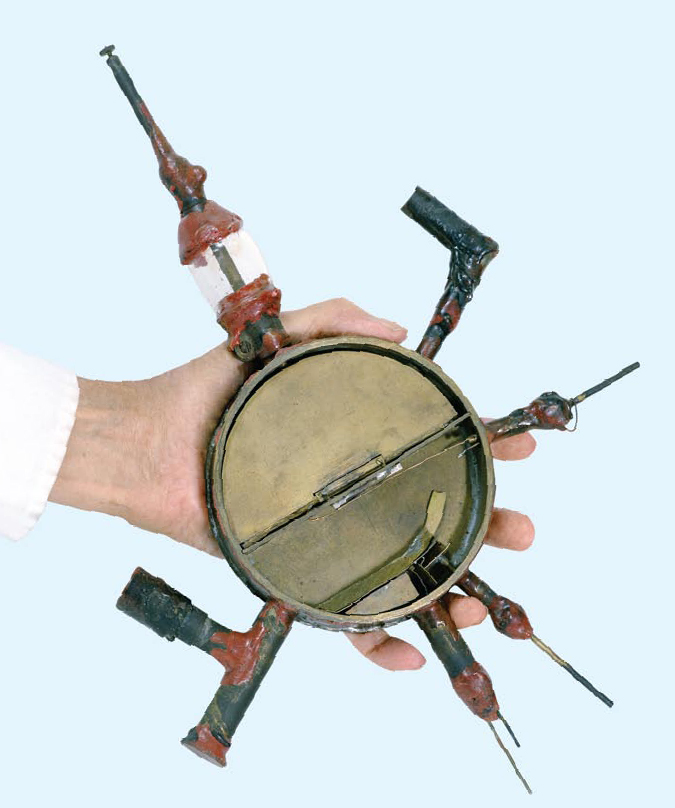 Physics for Everyone – Dec. 1, 2010
20
…to today’s most powerful accelerators
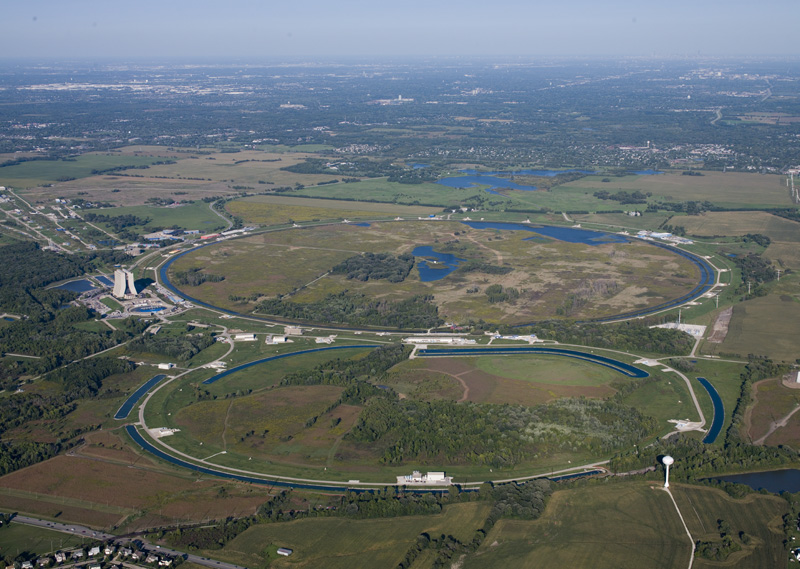 Physics for Everyone – Dec. 1, 2010
21
…there are many in between
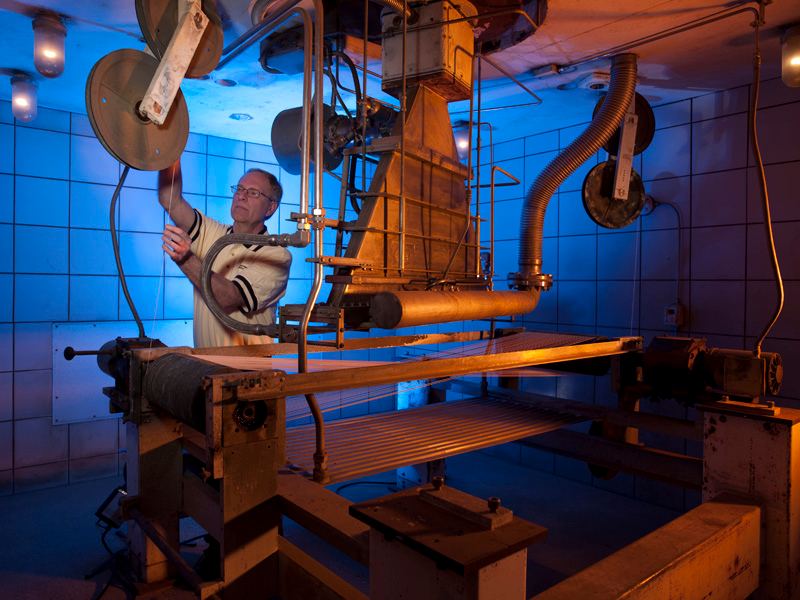 Physics for Everyone – Dec. 1, 2010
22
Industry
Physics for Everyone – Dec. 1, 2010
23
Industry
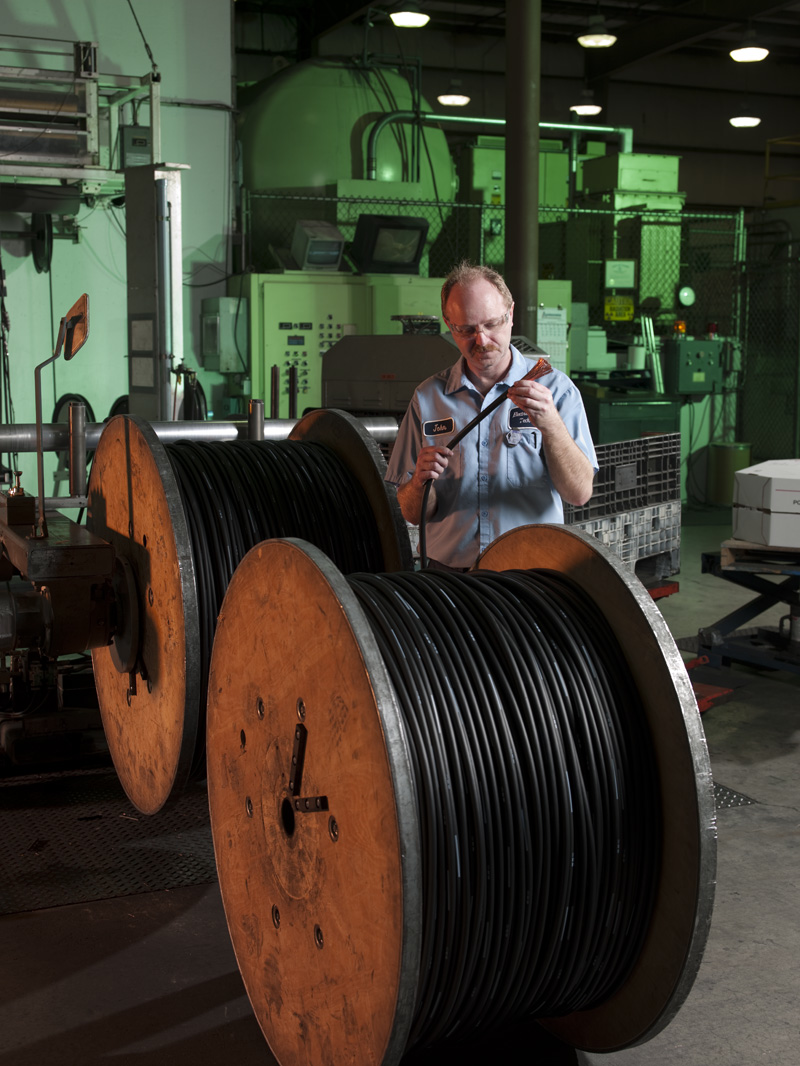 Accelerators treat the material used to insulate wires and for heat-shrinkable tubing that protects wire and cable connections.
Physics for Everyone – Dec. 1, 2010
24
Industry
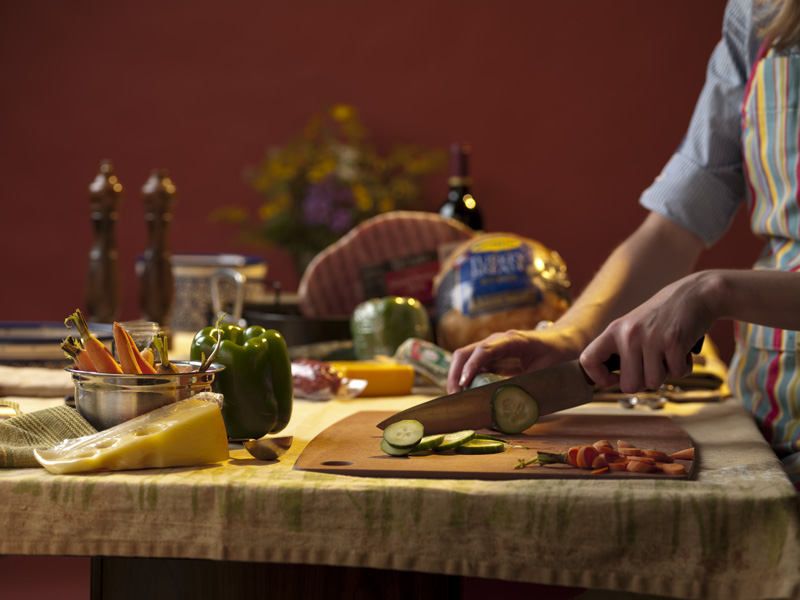 Industry uses particle accelerators to produce the cross-linked shrink film that keeps many items in the grocery store fresh, such as turkeys, produce and baked goods.
Physics for Everyone – Dec. 1, 2010
25
Industry
The tire industry uses 
particle accelerators to 
treat the material for radial 
tires, decreasing the use 
of solvents that pollute the 
environment.
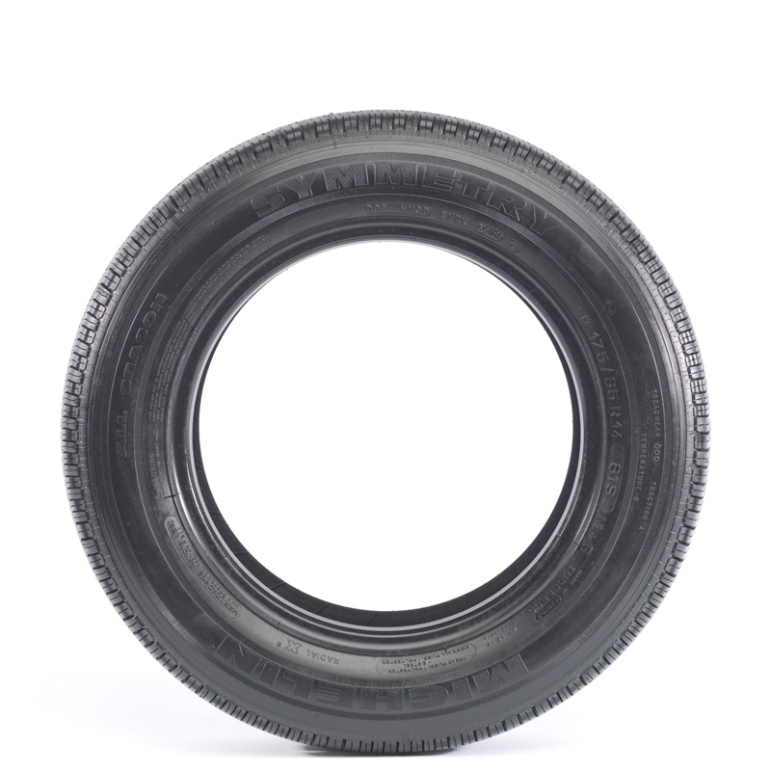 Physics for Everyone – Dec. 1, 2010
26
Industry
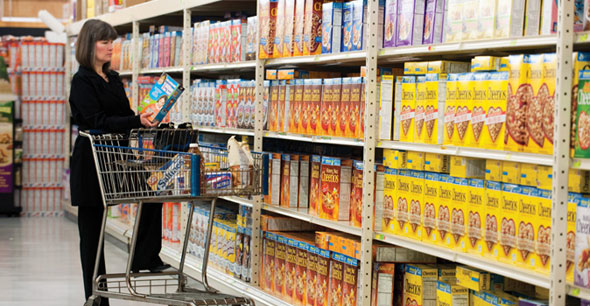 Electron-beam curing of inks and coatings eliminates the use of volatile organic compounds, enabling manufacturers to attain high production speeds with minimal energy consumption and reduced environmental impact.
Physics for Everyone – Dec. 1, 2010
27
Industry
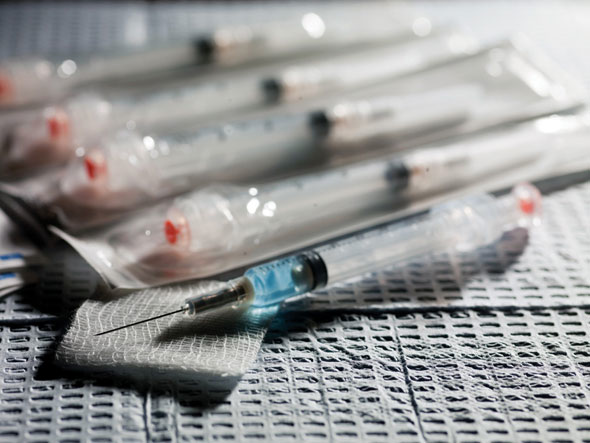 Electron beams sterilize medical equipment in a matter of seconds and are less damaging than other techniques.
Physics for Everyone – Dec. 1, 2010
28
Medicine
Physics for Everyone – Dec. 1, 2010
29
Medicine
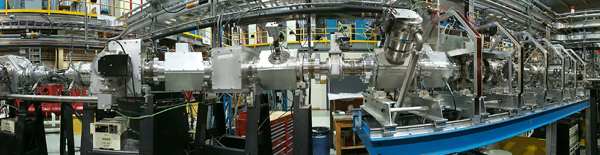 Accelerators are needed to produce a range of radioisotopes for medical diagnostics and treatments that are routinely applied at hospitals worldwide in millions of procedures annually.
Physics for Everyone – Dec. 1, 2010
30
Medicine
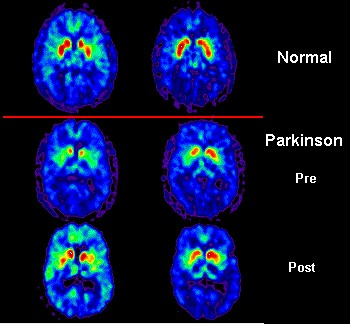 Positron-emission tomography cameras, or PET scans, can produce detailed maps of active areas in the brain and other organs.
Physics for Everyone – Dec. 1, 2010
31
Medicine
Scientists are using technology developed for the CMS experiment at CERN in clinical trials for a new kind of PET scan to better detect breast cancer and avoid unnecessary biopsies.
Physics for Everyone – Dec. 1, 2010
32
Medicine
More than one million new cancer cases are diagnosed every year, and about half receive radiation either as their primary treatment or in conjunction with chemotherapy, surgery or other modalities. Accelerator technology, diagnostics, and treatment technique developments over the past 50 years have dramatically improved clinical outcomes.
Physics for Everyone – Dec. 1, 2010
33
Medicine
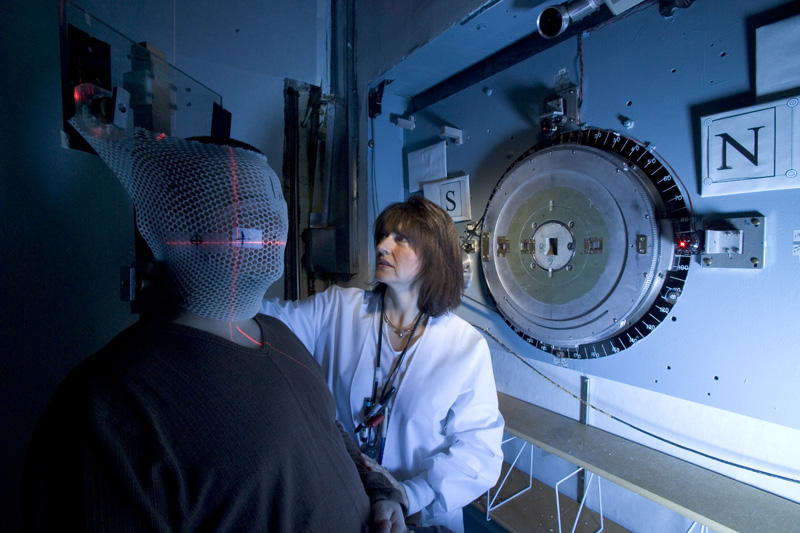 Neutron Therapy at Fermilab
Physics for Everyone – Dec. 1, 2010
34
Medicine
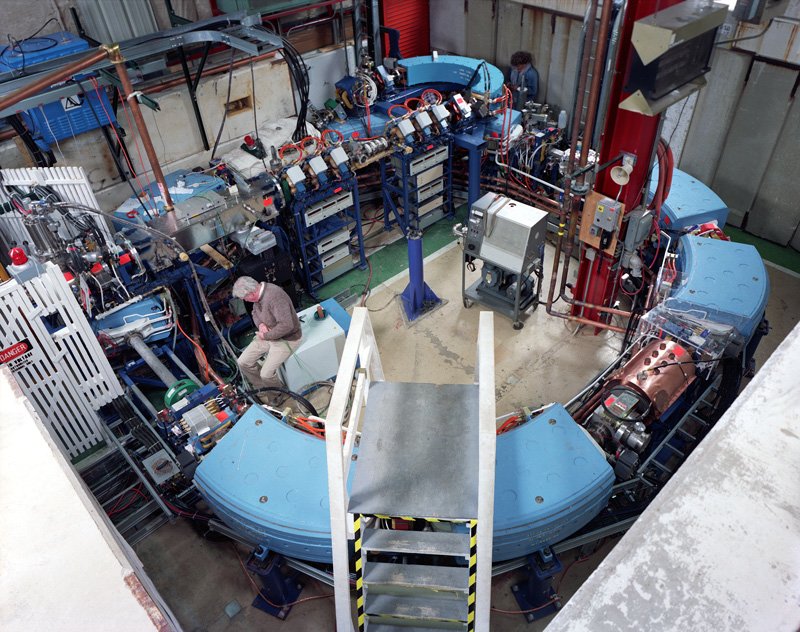 Today, 30 proton and three carbon-ion-beam cancer treatment centers are in operation worldwide, with many new centers under construction or in the active planning stage.
Physics for Everyone – Dec. 1, 2010
35
Medicine
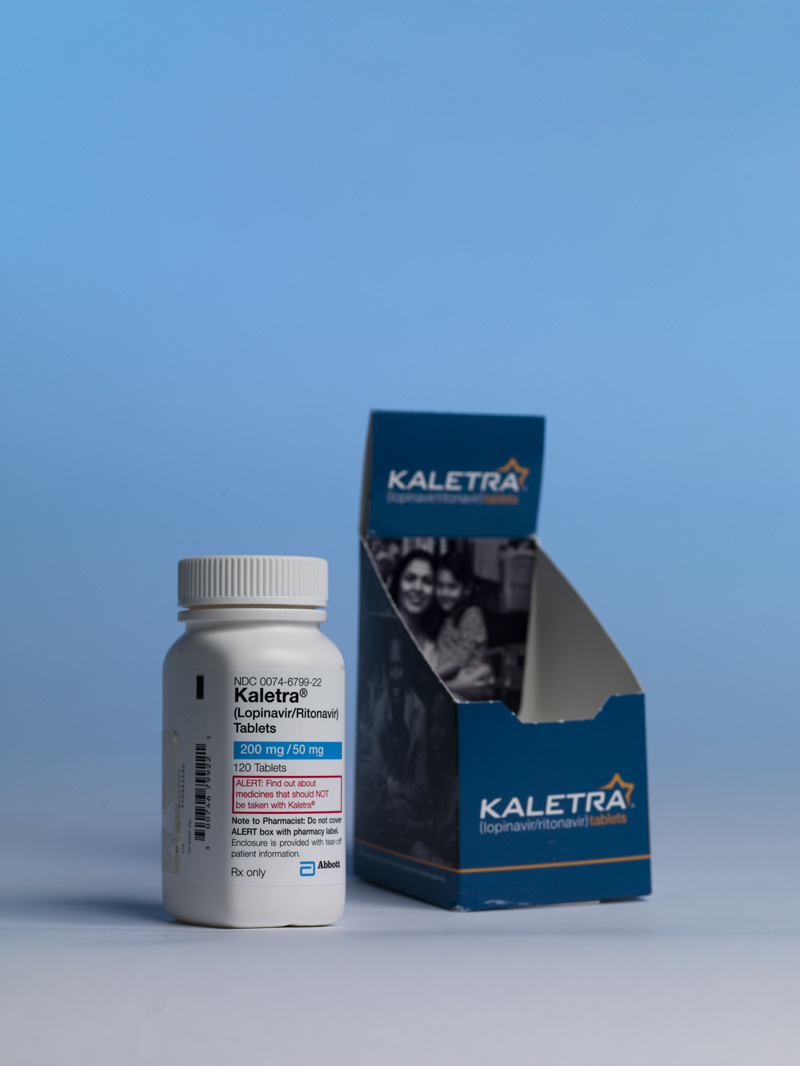 Accelerator-driven facilities provide opportunities for pharmaceutical research and the study of complex molecules to develop new drugs, such as Kaletra, one of the world’s most prescribed medications to fight AIDS.
Physics for Everyone – Dec. 1, 2010
36
National Security
Physics for Everyone – Dec. 1, 2010
37
National Security
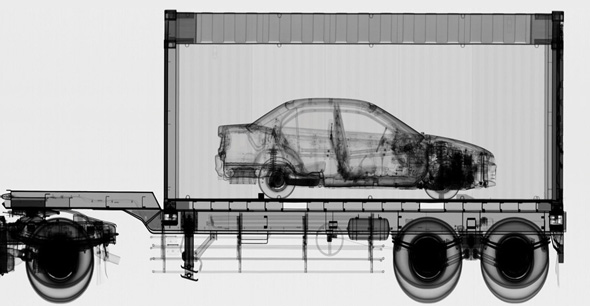 An increasing number of ports are turning to high-energy X-rays generated by particle accelerators to scan cargo for weapons and other contraband.
Physics for Everyone – Dec. 1, 2010
38
Energy and the Environment
Physics for Everyone – Dec. 1, 2010
39
The Environment
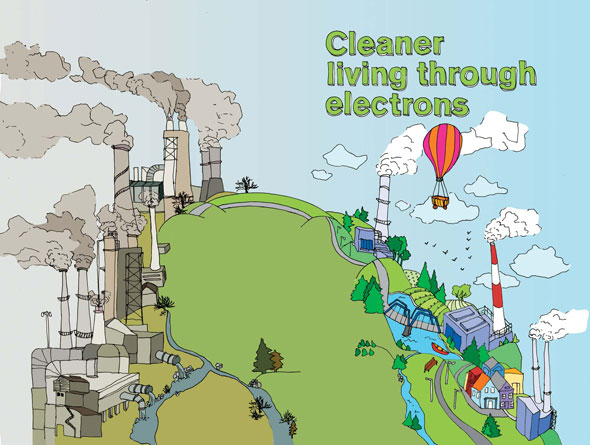 Studies show that blasts of electrons from a particle accelerator are an effective way to clean up dirty water, sewage sludge, and polluted gases from smokestacks.
Physics for Everyone – Dec. 1, 2010
40
The Environment
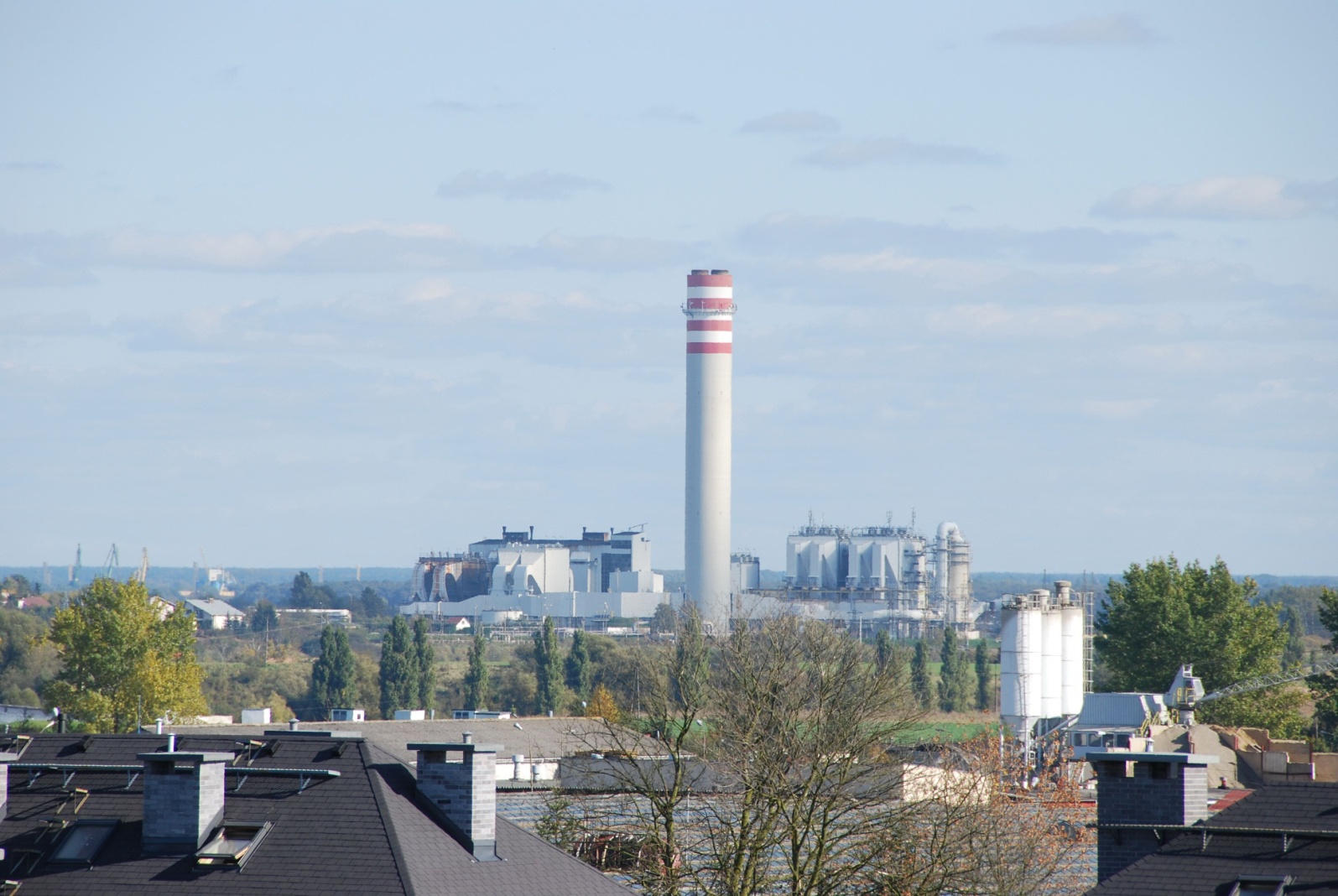 Flue Gas Treatment
Physics for Everyone – Dec. 1, 2010
41
The Environment
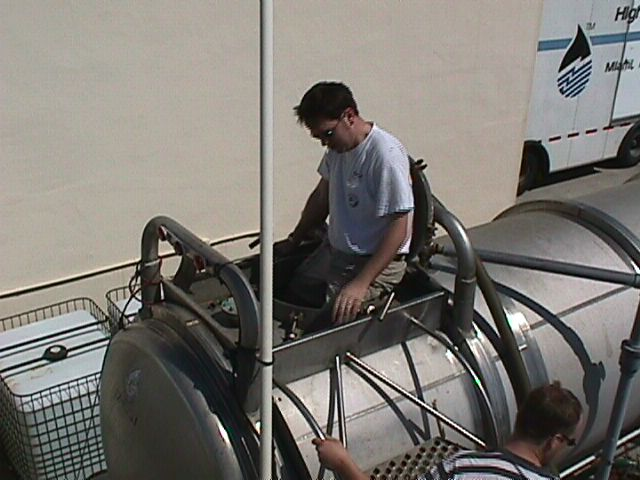 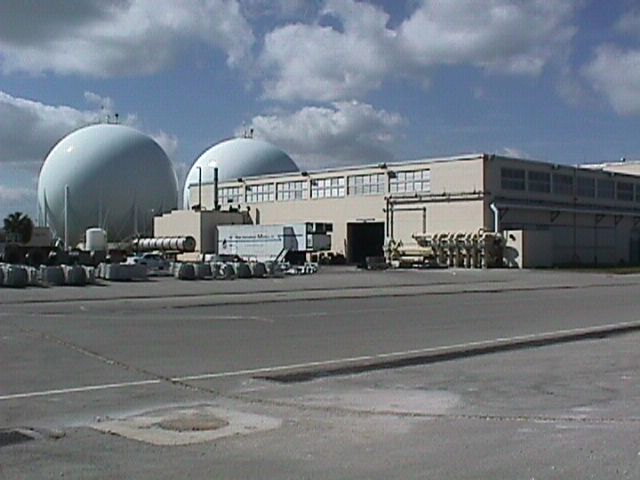 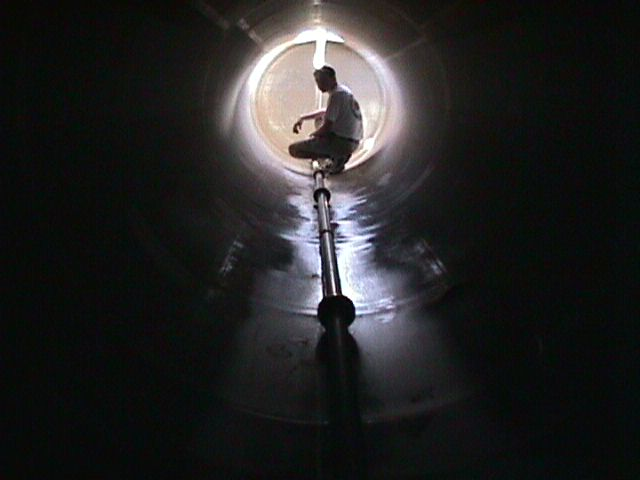 Wastewater treatment
Physics for Everyone – Dec. 1, 2010
42
Energy
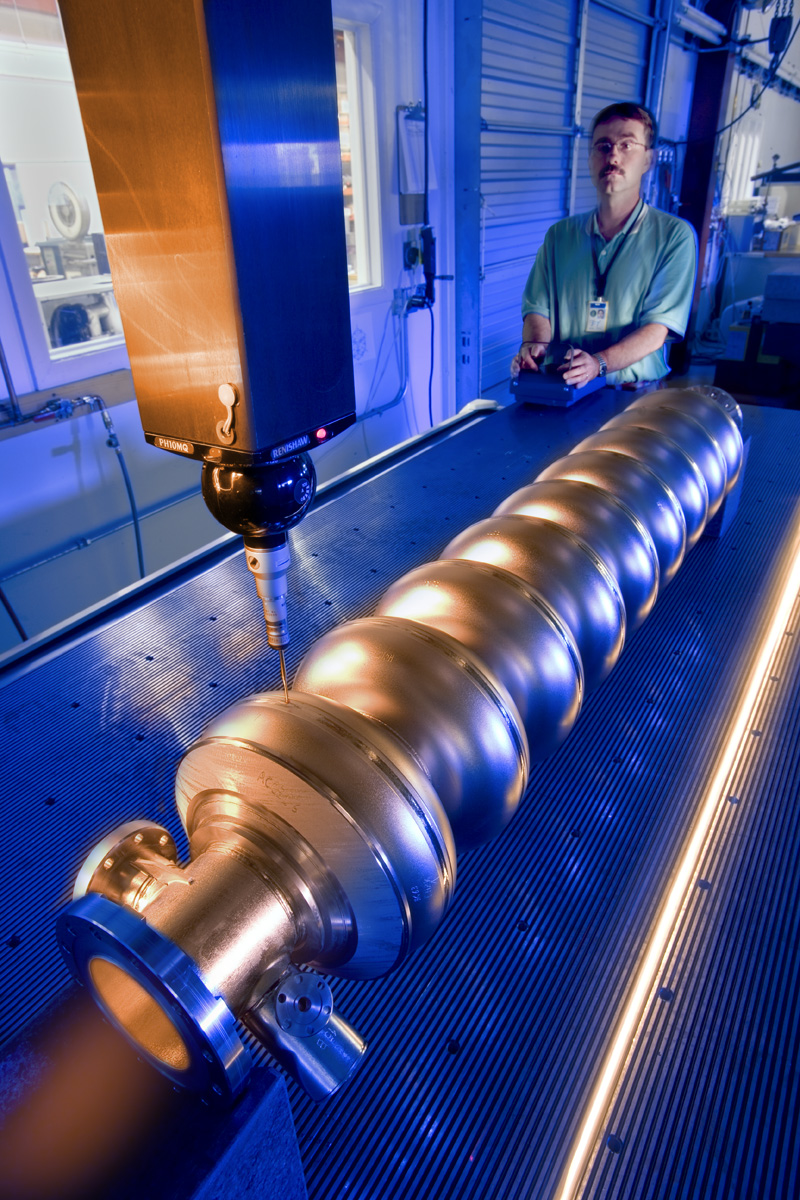 Particle accelerators have the potential to treat nuclear waste and enable the use of an alternative fuel, thorium, for the production of nuclear energy.
Physics for Everyone – Dec. 1, 2010
43
Energy
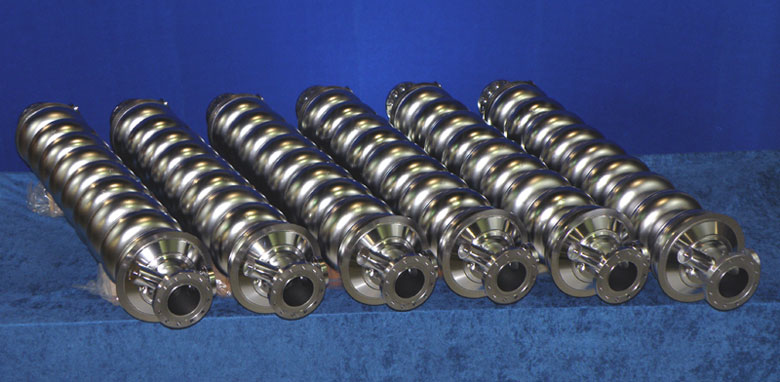 Fermilab is partnering with industry to develop and advance superconducting radio frequency cavities, a new accelerator technology with many potential applications.
Physics for Everyone – Dec. 1, 2010
44
Accelerators for America’s future
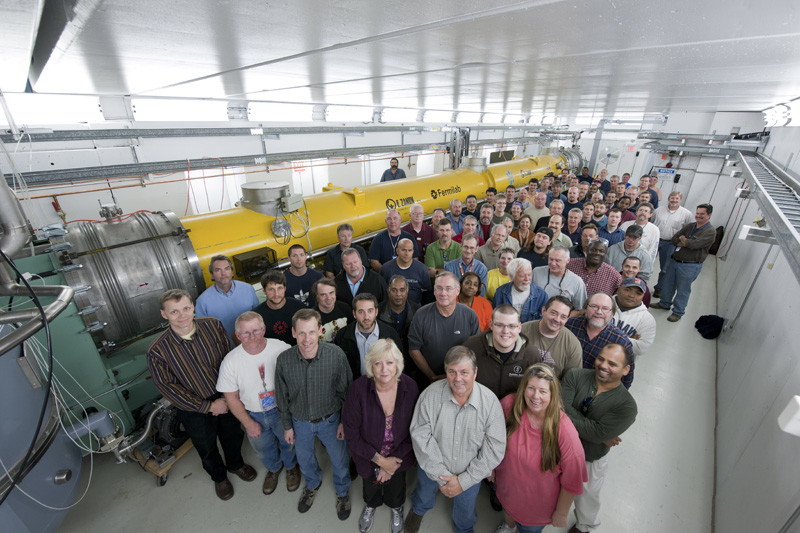 Physics for Everyone – Dec. 1, 2010
45
Addressing global challenges
Health

Wealth

Energy

Environment

National security

	Particle physics has a role to play in the list that is at the top of every nation’s challenges.
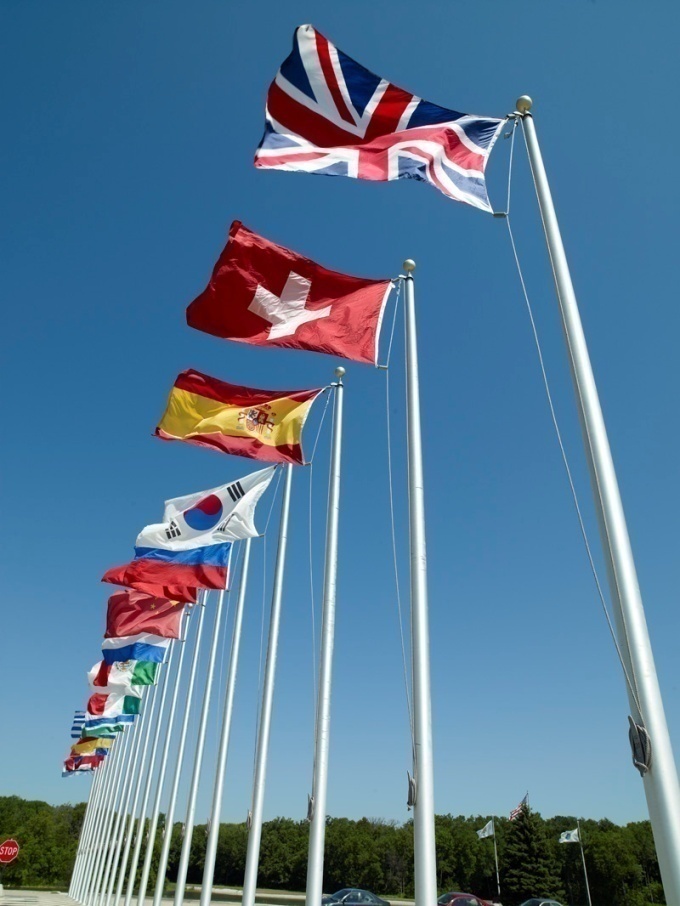 Physics for Everyone – Dec. 1, 2010
46
Visit the exhibit on the 15th floor
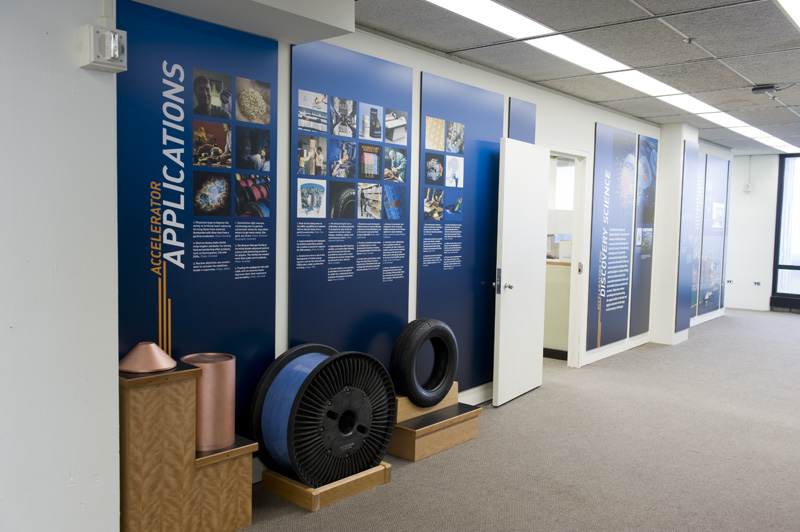 Physics for Everyone – Dec. 1, 2010
47
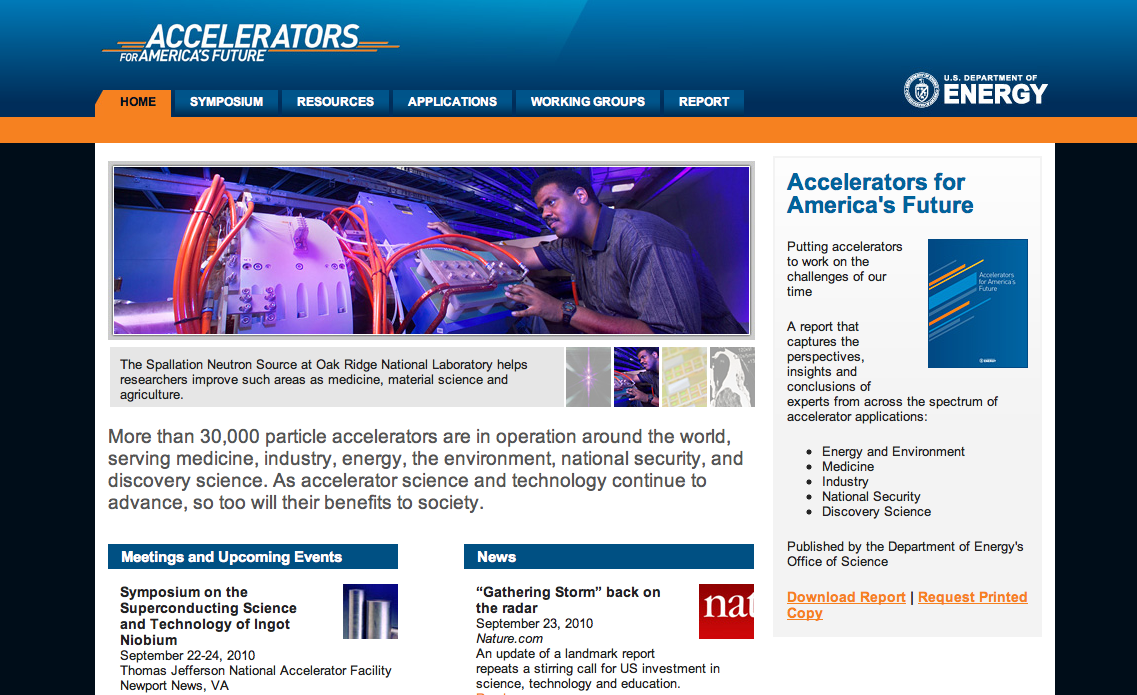 www.acceleratorsamerica.org
Physics for Everyone – Dec. 1, 2010
48
Thank you!

Questions?
Physics for Everyone – Dec. 1, 2010
49